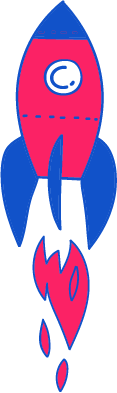 منظومة بثّ قُطريّة
درس رياضيّات للصفّ خامس سادس
موضوع الدرس: بحث في الكسور
مع المعلّم/ ة: مصطفى جبارين
الرجاء تزوّدوا بـ دفتر وأدوات كتابة
[Speaker Notes: اكتبوا النصّ الملائم وكذلك المعدّات المطلوبة.]
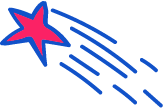 ماذا سنتعلم اليوم?
2
بناء كسور من اعداد معلومة
عدد الإمكانيات لبناء كسور من 4 ارقام مختلفة
ترتيب الكسور تصاعديا
الاستعانة بإستراتيجيات لترتيب الكسور
البحث واكتشاف خواص في الكسور
في النهاية مهمة تحدي
3
1
5
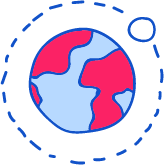 [Speaker Notes: משך השקף: 2 דקות

הציגו את עצמכם ואת מהלך השיעור:

מוזמנים לפנות בצורה אישית לתלמידים:דוגמה לטקסט שייאמר בעל פה: "שלום, שמי___. אני מורה ל____ ממקום בארץ____. מה שלומכם? אני שמח/ה שהצטרפתם אליי", וכו'.

נושא השיעור ומה מטרתו:דוגמה לטקסט שייאמר בעל פה: "בשיעור הזה נלמד על_________. הצטרפו אליי ויהיה לנו כיף. מוכנים? מתחילים!"

נתחיל ב….  (שלב פתיח השיעור)
נמשיך בלגלות (שלב הלימוד / הקניה - כתבו כאן שאלה מסקרנת שתיתן מענה על מטרת השיעור) 
נתנסה ב… (שלב התרגול / התנסות) 
נסכם  (שלב סיכום השיעור)]
ماذا نحضر للقاء?
قطع ميمو
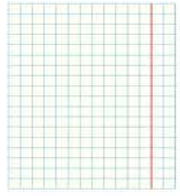 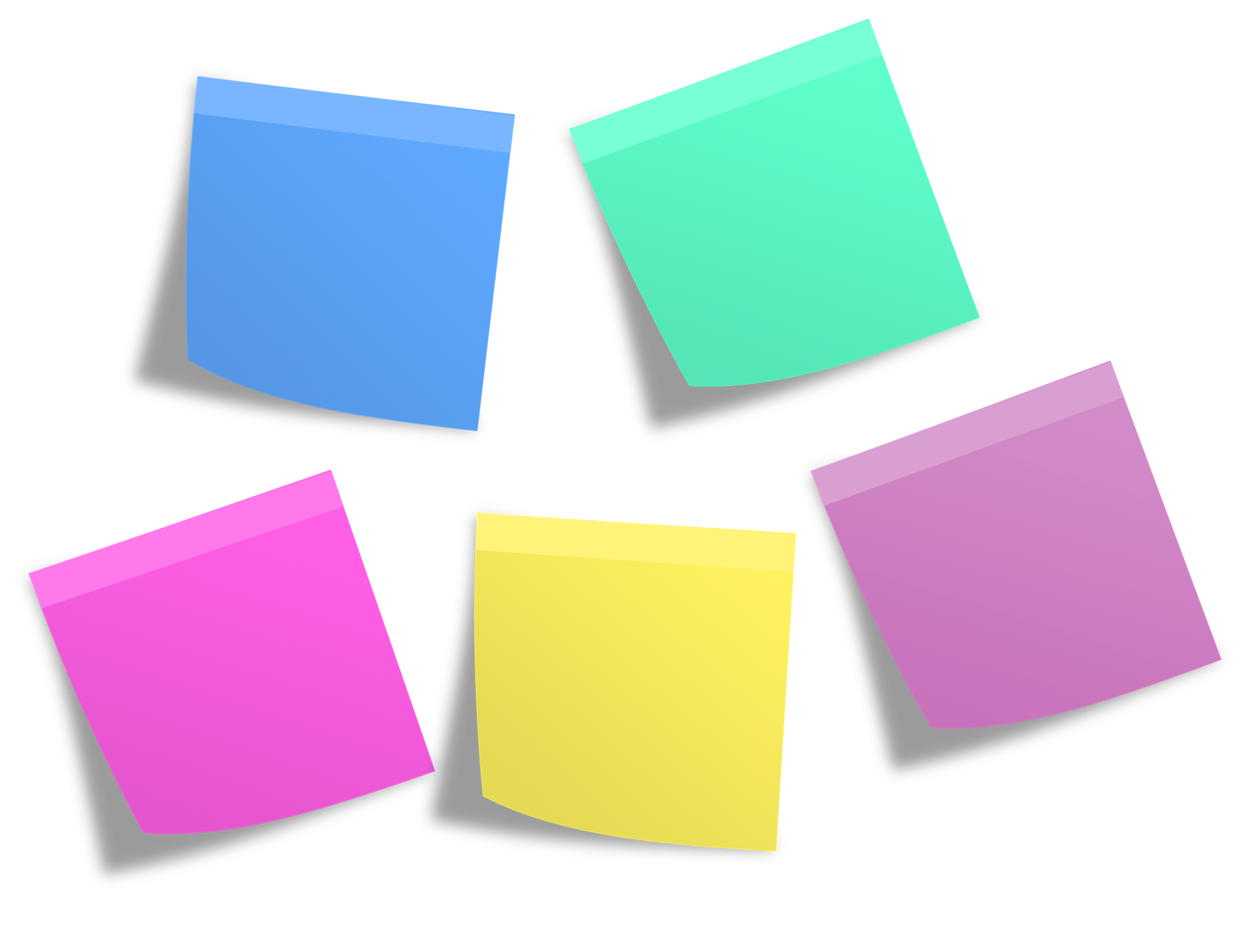 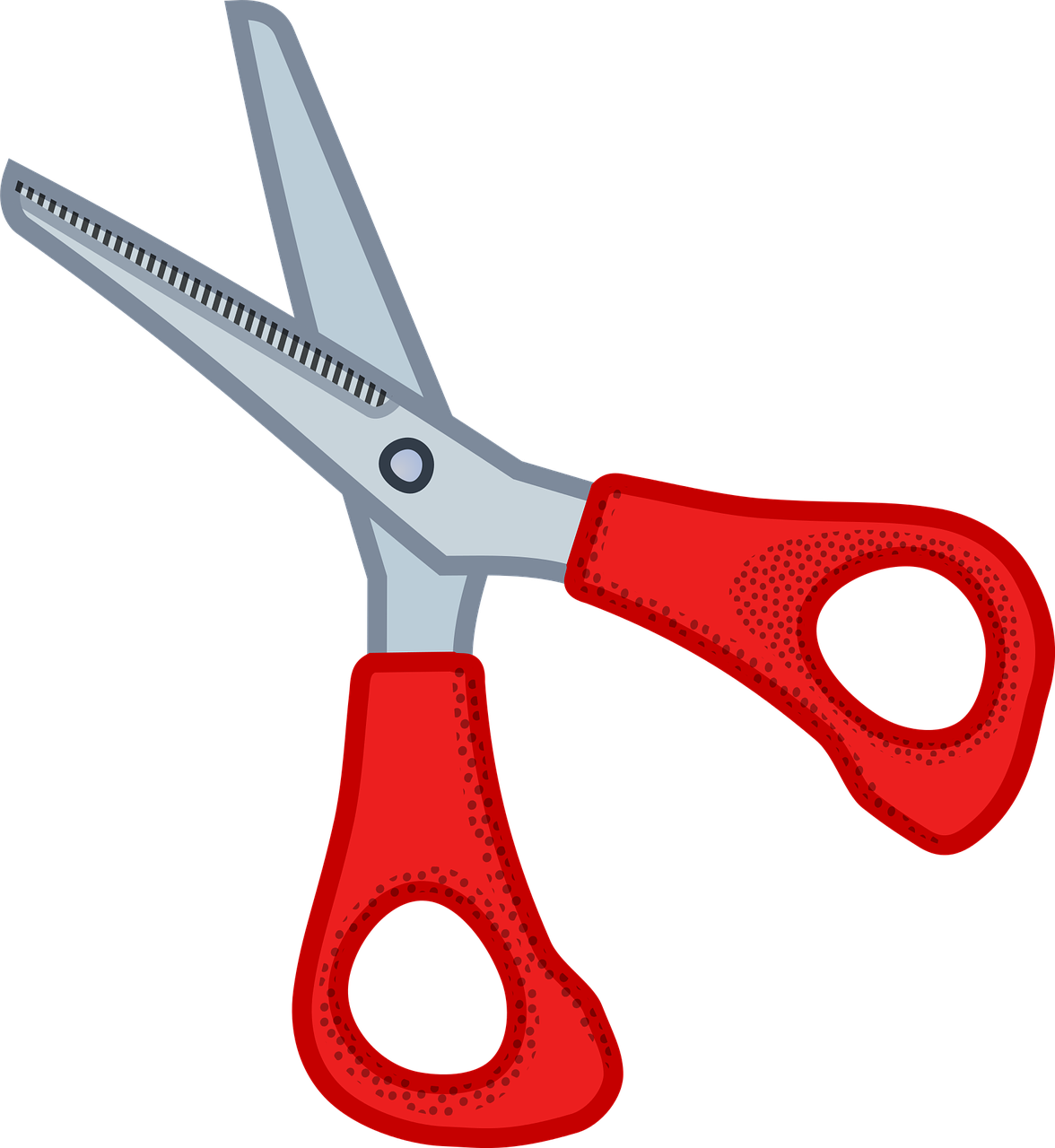 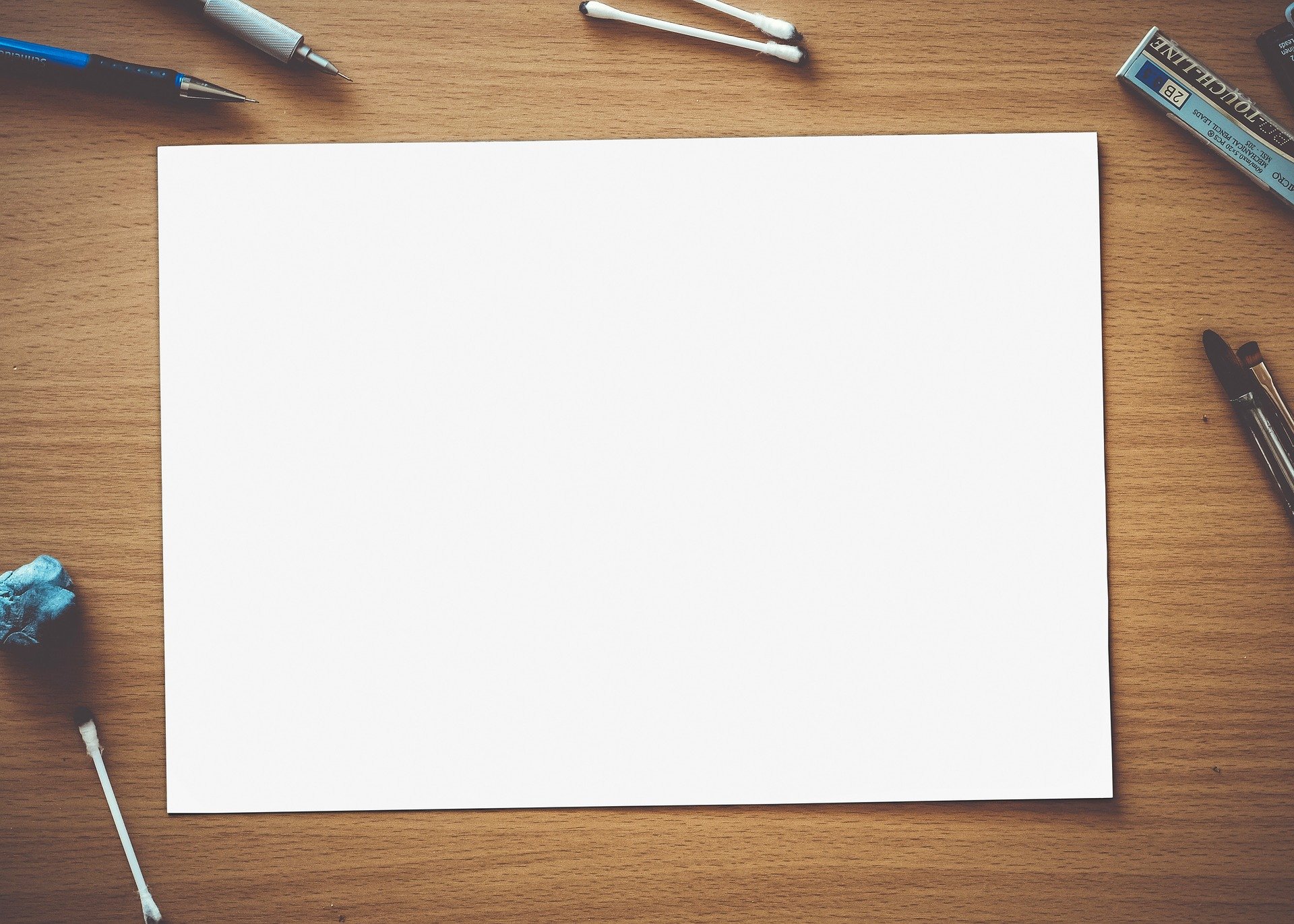 ورقة A4
او
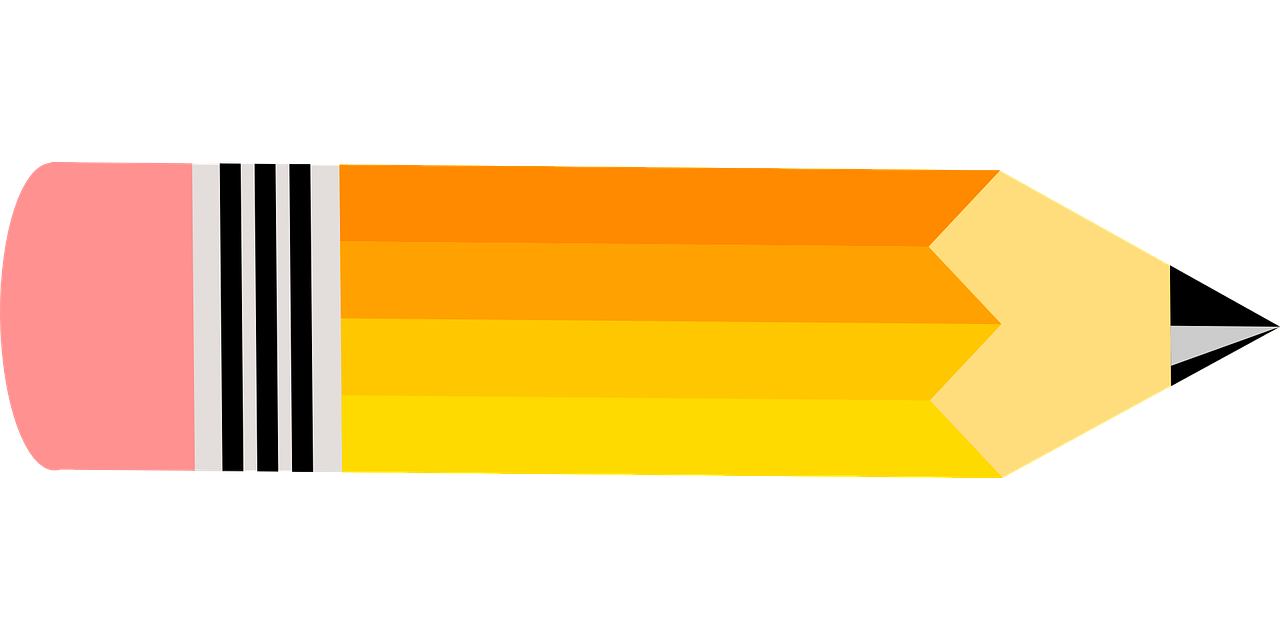 [Speaker Notes: דף A4  או דפי ממו אם יש, מספריים, כלי כתיבה מחק  ומחברת משבצות

משך השקף: דקה

בשקף זה ודאו שכולם הצטיידו בעזרים הנדרשים (מומלץ שעזרים אלו יהיו גם אצלכם עבור הדגמה).
מחקו את המיותר או הוסיפו במידת הצורך (הקפידו על זכויות היוצרים).

זה הזמן להציג את כללי ההתנהגות בשיעור: בקשו מהלומדים לסגור חלונות של יישומים אחרים במחשב, להרחיק אמצעים מסיחים, להתיישב בחדר שקט, להניח כוס מים לידם, ובעיקר להתמקד במפגש.]
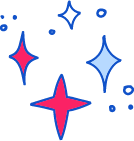 نبدأ بمتعة
مهمة:
لائم لكل تربيعة احد الأرقام 1-4, بحيث تحصل على اكبر نتيجة:
+
=
[Speaker Notes: 3 דקות

הצעות: משחק, חידה, הדגמה, סימולציה, דוגמה, טענה, משפט אמת משפט שקר, ועוד.

דוגמה לחידה:תמונה של דמות או חפץ הקשורה לנושא. הקשר לנושא יתגלה במהלך השיעור.
מה הקשר בין………….]
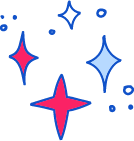 الحل
المهمة:
لائم لكل تربيعه احد الأرقام 1-4, بحيث تحصل على اكبر نتيجة
4
3
+
=
1
2
[Speaker Notes: 3 דקות

הצעות: משחק, חידה, הדגמה, סימולציה, דוגמה, טענה, משפט אמת משפט שקר, ועוד.

דוגמה לחידה:תמונה של דמות או חפץ הקשורה לנושא. הקשר לנושא יתגלה במהלך השיעור.
מה הקשר בין………….]
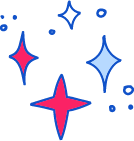 نتمرن
توجيه: خذ روقة4A وقسمها الى 16 جزء متساوي.
خد 4 اقسام وأكتب على كل بطاقة احد الأرقام الاتية  1,2,3,5
2
1
3
5
[Speaker Notes: 3 דקות

נתכונן למפגש
קחו דף פוליו קפלו לשניים
כך עשו ארבע פעמים
קיבלנו דף  המקופל  ל 16 מלבנים
 16 = 2X2X2X2 
גזרו את 16 המלבנים 
על 4 מהם רשמו את הספרות 1235  
הדגמה שלי....



רצף מספרי השקפים הבאים 11-15 מכיל בתוכו: הקניית ידע, תרגול ופתרון, תרגול ופתרון נוספים. משך זמן כל הרצף הוא 20 סה"כ.

הקניה: התייחסות למטרת למידה אחת מרכזית וממוקדת. שימוש במגוון ייצוגי תוכן כגון תמונות וסרטונים - ניתן לצרף סרטונים מבית היוצר של מטח בלבד, צילומי מסך, כתבות, תכנים מספרי הלימוד, טקסט מצומצם בהתאם לזכויות יוצרים. ניתן לשלב תרגיל או שאלה לדוגמה שאתם פותרים.]
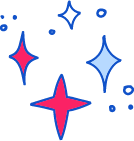 نتمرن
مهمة: 
من 4 الأرقام الاتية1,2,3,5
ابن كل الكسور الممكنة,بشرط الا يكون في الكسر رقمين متساويين.
مثال:
[Speaker Notes: 3 דקות

נתכונן למפגש
קחו דף פוליו קפלו לשניים
כך עשו ארבע פעמים
קיבלנו דף  המקופל  ל 16 מלבנים
 16 = 2X2X2X2 
גזרו את 16 המלבנים 
על 4 מהם רשמו את הספרות 1235  
הדגמה שלי....



רצף מספרי השקפים הבאים 11-15 מכיל בתוכו: הקניית ידע, תרגול ופתרון, תרגול ופתרון נוספים. משך זמן כל הרצף הוא 20 סה"כ.

הקניה: התייחסות למטרת למידה אחת מרכזית וממוקדת. שימוש במגוון ייצוגי תוכן כגון תמונות וסרטונים - ניתן לצרף סרטונים מבית היוצר של מטח בלבד, צילומי מסך, כתבות, תכנים מספרי הלימוד, טקסט מצומצם בהתאם לזכויות יוצרים. ניתן לשלב תרגיל או שאלה לדוגמה שאתם פותרים.]
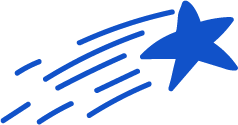 الحل
الكسور التي نستطيع كتابتها حسب الشروط هي
1,2,3,5:
اكتبوا كل كسر على بطاقة
[Speaker Notes: דרך שיטתית לבדוק כמה שברים ניתן ליצור היא להציב את הספרה 1 במונה ונקבל 3 שברים עם המונה 1 וכו....

תרגול: לא יותר מ-3 דקות. ניתן לעשות 2-1 סבבים של תרגול מול המחשב (שאלה על הלוח וכתיבה בדף, יצירה עם צבעים/בצק/פלסטלינה) או ברחבי הבית (חפצים הקיימים ברשותם או שילוב של אינטראקציה עם בני המשפחה). 


המלצה לכיתות הנמוכות: לשאול שאלות שמפעילות את התלמידים בסגנון הצגות ילדים/ערוץ הילדים, כמו למשל "איפה נמצא הכרטיס השני...? אני לא זוכר... אתם יודעים איפה הוא?"
דוגמאות:https://www.youtube.com/watch?v=sGfdE0es80w  תוכנית בישול לילדים. מדברים עם הילדים לאורך השיעור ושואלים אותם שאלות.
art attack :  https://www.youtube.com/watch?v=QX013_tz4rM]
مهمة جديدة
تعالوا نرتب الكسور تصاعديا من الأصغر الى الاكبر.
 احدى طرق الحل: في المرحلة الأولى نصنف الكسور الى 4 مجموعات كما يلي:
كسور 
اكبر من-1
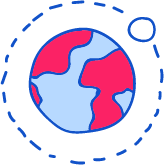 [Speaker Notes: 2 דקות]
المهمة
كسور 
اكبر من-1
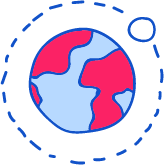 [Speaker Notes: 1 דקה]
نستمرفي التعلم: رتبوا مجموعات الكسور حسب كِبرها
>
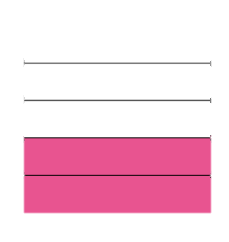 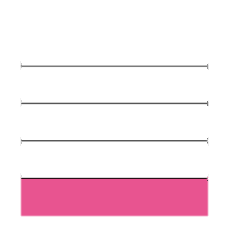 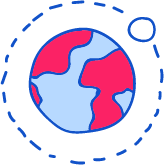 [Speaker Notes: פתרון התרגול: לאחר שהתלמידים תרגלו באופן עצמאי, יש להראות את הפתרון ולדון בו. ניתן להראות טעויות נפוצות ולהסביר כיצד יש לפתור אותן.]
نتعلم الآن:ترتيب مجموعة الكسور الأصغر من نصف
>
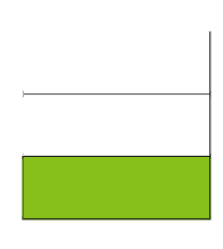 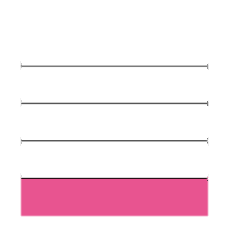 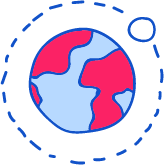 [Speaker Notes: פתרון התרגול: לאחר שהתלמידים תרגלו באופן עצמאי, יש להראות את הפתרון ולדון בו. ניתן להראות טעויות נפוצות ולהסביר כיצד יש לפתור אותן.]
نستمر في التعلم:نرتب الكسور التي هي اقل من نصف
?
<
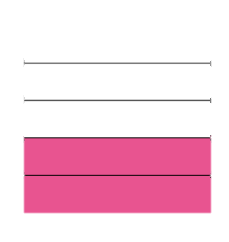 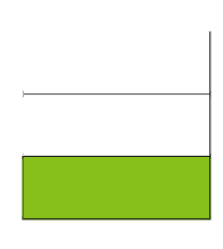 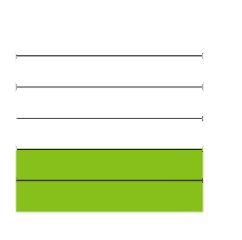 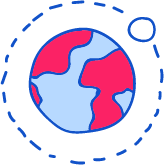 [Speaker Notes: פתרון התרגול: לאחר שהתלמידים תרגלו באופן עצמאי, יש להראות את הפתרון ולדון בו. ניתן להראות טעויות נפוצות ולהסביר כיצד יש לפתור אותן.]
استنتاج:
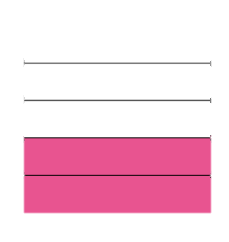 >
>
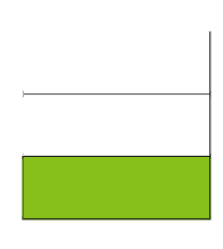 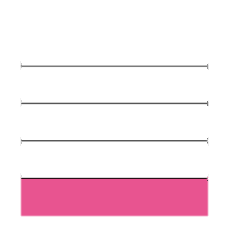 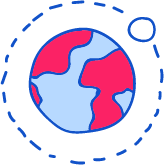 [Speaker Notes: פתרון התרגול: לאחר שהתלמידים תרגלו באופן עצמאי, יש להראות את הפתרון ולדון בו. ניתן להראות טעויות נפוצות ולהסביר כיצד יש לפתור אותן.]
'إشارات مساعدة وتوجيه’ في مقارنة الكسور
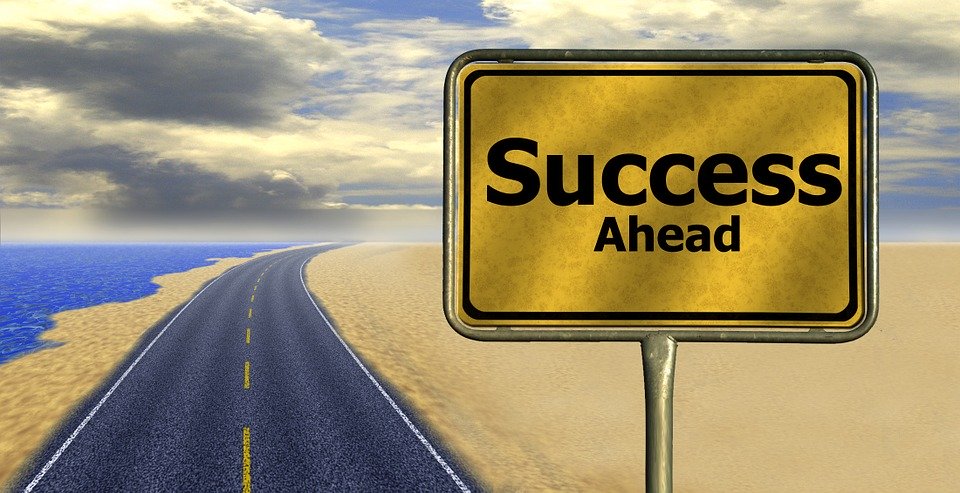 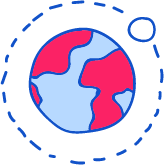 [Speaker Notes: פתרון התרגול: לאחר שהתלמידים תרגלו באופן עצמאי, יש להראות את הפתרון ולדון בו. ניתן להראות טעויות נפוצות ולהסביר כיצד יש לפתור אותן.]
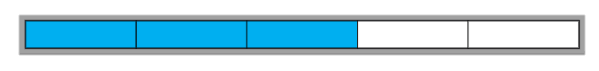 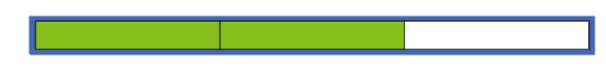 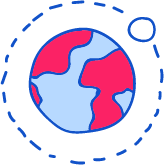 [Speaker Notes: פתרון התרגול: לאחר שהתלמידים תרגלו באופן עצמאי, יש להראות את הפתרון ולדון בו. ניתן להראות טעויות נפוצות ולהסביר כיצד יש לפתור אותן.]
تعلمنا سابقا:
<
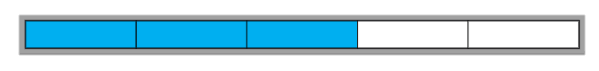 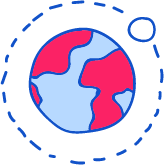 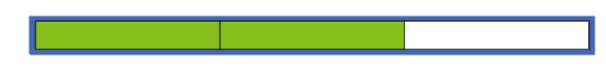 [Speaker Notes: פתרון התרגול: לאחר שהתלמידים תרגלו באופן עצמאי, יש להראות את הפתרון ולדון בו. ניתן להראות טעויות נפוצות ולהסביר כיצד יש לפתור אותן.]
إشارات مساعدة وتوجيه’ في مقارنة الكسور
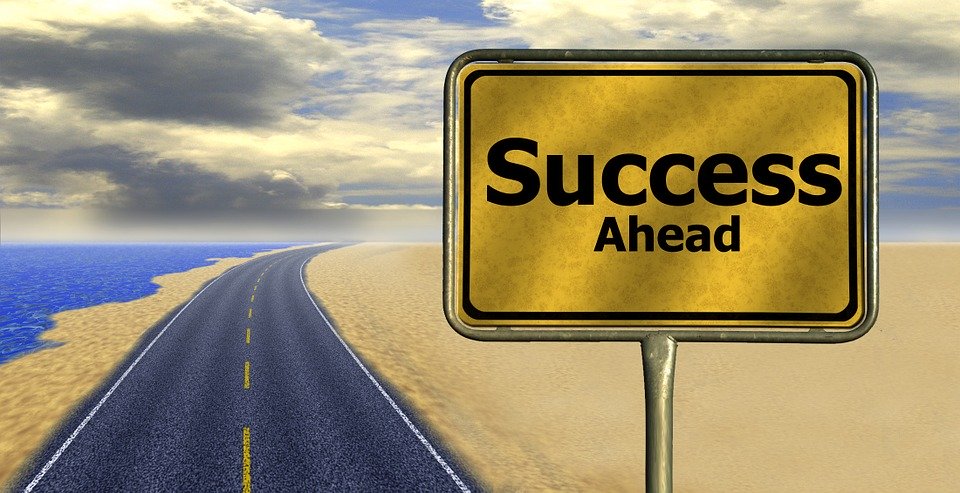 من الممكن مقارنة كسور بواسطة اكمالها للصحيح. 
كلما كانت التكملة للصحيح اصغر كان الكسر اكبر.
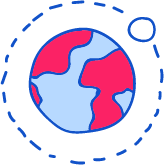 [Speaker Notes: פתרון התרגול: לאחר שהתלמידים תרגלו באופן עצמאי, יש להראות את הפתרון ולדון בו. ניתן להראות טעויות נפוצות ולהסביר כיצד יש לפתור אותן.]
لا زلنا نتعلم: رتبوا الكسور التي اكبر من 1 صحيح
ترتيب هذه الكسور سهل
2
5
3
>
>
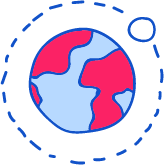 [Speaker Notes: פתרון התרגול: לאחר שהתלמידים תרגלו באופן עצמאי, יש להראות את הפתרון ולדון בו. ניתן להראות טעויות נפוצות ולהסביר כיצד יש לפתור אותן.]
نحولها من كسور الغير حقيقية الى اعداد مخلوطة:
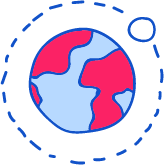 [Speaker Notes: פתרון התרגול: לאחר שהתלמידים תרגלו באופן עצמאי, יש להראות את הפתרון ולדון בו. ניתן להראות טעויות נפוצות ולהסביר כיצד יש לפתור אותן.]
نستمر ايضا
نرتب الاعداد المخلوطة فتكون النتيجة كما يلي
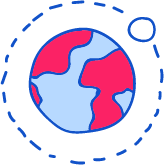 [Speaker Notes: פתרון התרגול: לאחר שהתלמידים תרגלו באופן עצמאי, יש להראות את הפתרון ולדון בו. ניתן להראות טעויות נפוצות ולהסביר כיצד יש לפתור אותן.]
لا زلنا نتعلم
نرتب كل الكسور نتذكر بان جميعها اكبر من-1 :
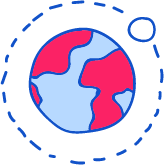 [Speaker Notes: פתרון התרגול: לאחר שהתלמידים תרגלו באופן עצמאי, יש להראות את הפתרון ולדון בו. ניתן להראות טעויות נפוצות ולהסביר כיצד יש לפתור אותן.]
إشارات مساعدة وتوجيه’ في مقارنة الكسور
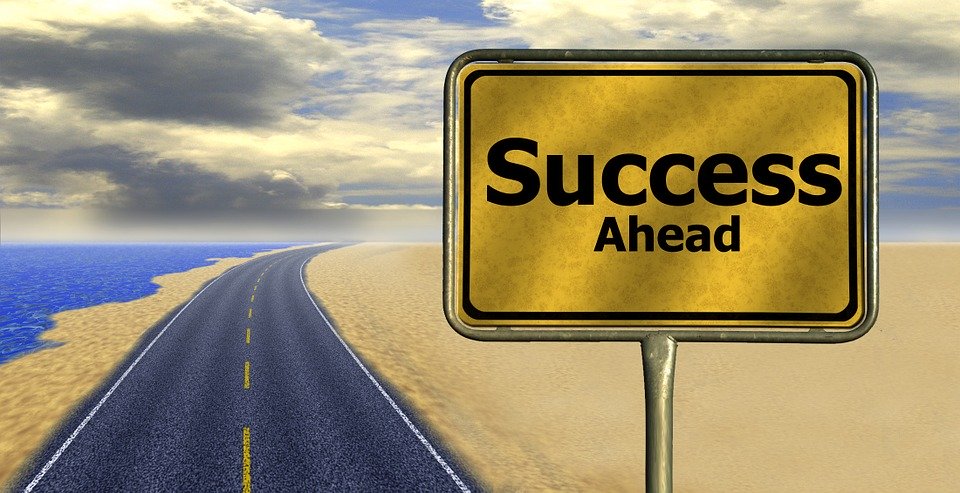 عندما تكون الكسور اكبر من1, من المضل كتابة الكسر كعدد مخلوط.
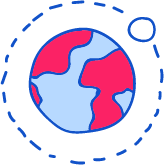 [Speaker Notes: פתרון התרגול: לאחר שהתלמידים תרגלו באופן עצמאי, יש להראות את הפתרון ולדון בו. ניתן להראות טעויות נפוצות ולהסביר כיצד יש לפתור אותן.]
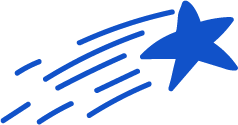 لا زلنا نتعلم
ها هي كل الكسور التي كوناها من 4 الارقام
[Speaker Notes: דרך שיטתית לבדוק כמה שברים ניתן ליצור היא להציב את הספרה 1 במונה ונקבל 3 שברים עם המונה 1 וכו....

תרגול: לא יותר מ-3 דקות. ניתן לעשות 2-1 סבבים של תרגול מול המחשב (שאלה על הלוח וכתיבה בדף, יצירה עם צבעים/בצק/פלסטלינה) או ברחבי הבית (חפצים הקיימים ברשותם או שילוב של אינטראקציה עם בני המשפחה). 


המלצה לכיתות הנמוכות: לשאול שאלות שמפעילות את התלמידים בסגנון הצגות ילדים/ערוץ הילדים, כמו למשל "איפה נמצא הכרטיס השני...? אני לא זוכר... אתם יודעים איפה הוא?"
דוגמאות:https://www.youtube.com/watch?v=sGfdE0es80w  תוכנית בישול לילדים. מדברים עם הילדים לאורך השיעור ושואלים אותם שאלות.
art attack :  https://www.youtube.com/watch?v=QX013_tz4rM]
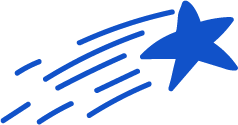 نكمل التعلم
تعالوا نبحث عن خواص مميزة في هذه السلسلة
[Speaker Notes: דרך שיטתית לבדוק כמה שברים ניתן ליצור היא להציב את הספרה 1 במונה ונקבל 3 שברים עם המונה 1 וכו....

תרגול: לא יותר מ-3 דקות. ניתן לעשות 2-1 סבבים של תרגול מול המחשב (שאלה על הלוח וכתיבה בדף, יצירה עם צבעים/בצק/פלסטלינה) או ברחבי הבית (חפצים הקיימים ברשותם או שילוב של אינטראקציה עם בני המשפחה). 


המלצה לכיתות הנמוכות: לשאול שאלות שמפעילות את התלמידים בסגנון הצגות ילדים/ערוץ הילדים, כמו למשל "איפה נמצא הכרטיס השני...? אני לא זוכר... אתם יודעים איפה הוא?"
דוגמאות:https://www.youtube.com/watch?v=sGfdE0es80w  תוכנית בישול לילדים. מדברים עם הילדים לאורך השיעור ושואלים אותם שאלות.
art attack :  https://www.youtube.com/watch?v=QX013_tz4rM]
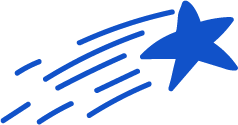 نبحث
حركوا البطاقات التي عليها الكسور
بحيث تكوّن ما يشبه الهرم
ماذا تلاحظون
[Speaker Notes: דרך שיטתית לבדוק כמה שברים ניתן ליצור היא להציב את הספרה 1 במונה ונקבל 3 שברים עם המונה 1 וכו....

תרגול: לא יותר מ-3 דקות. ניתן לעשות 2-1 סבבים של תרגול מול המחשב (שאלה על הלוח וכתיבה בדף, יצירה עם צבעים/בצק/פלסטלינה) או ברחבי הבית (חפצים הקיימים ברשותם או שילוב של אינטראקציה עם בני המשפחה). 


המלצה לכיתות הנמוכות: לשאול שאלות שמפעילות את התלמידים בסגנון הצגות ילדים/ערוץ הילדים, כמו למשל "איפה נמצא הכרטיס השני...? אני לא זוכר... אתם יודעים איפה הוא?"
דוגמאות:https://www.youtube.com/watch?v=sGfdE0es80w  תוכנית בישול לילדים. מדברים עם הילדים לאורך השיעור ושואלים אותם שאלות.
art attack :  https://www.youtube.com/watch?v=QX013_tz4rM]
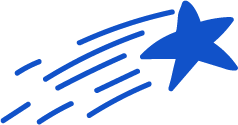 نتمرن
خمنوا كم يكون حاصل جمع كل الكسور.
[Speaker Notes: דרך שיטתית לבדוק כמה שברים ניתן ליצור היא להציב את הספרה 1 במונה ונקבל 3 שברים עם המונה 1 וכו....

תרגול: לא יותר מ-3 דקות. ניתן לעשות 2-1 סבבים של תרגול מול המחשב (שאלה על הלוח וכתיבה בדף, יצירה עם צבעים/בצק/פלסטלינה) או ברחבי הבית (חפצים הקיימים ברשותם או שילוב של אינטראקציה עם בני המשפחה). 


המלצה לכיתות הנמוכות: לשאול שאלות שמפעילות את התלמידים בסגנון הצגות ילדים/ערוץ הילדים, כמו למשל "איפה נמצא הכרטיס השני...? אני לא זוכר... אתם יודעים איפה הוא?"
דוגמאות:https://www.youtube.com/watch?v=sGfdE0es80w  תוכנית בישול לילדים. מדברים עם הילדים לאורך השיעור ושואלים אותם שאלות.
art attack :  https://www.youtube.com/watch?v=QX013_tz4rM]
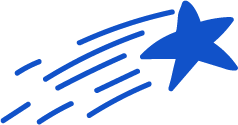 الحل
نحل تدريجيا. نبدأ أولا بالكسور التي تساوي اعداد صحيحة.
5 + 3 + 2 = 10
[Speaker Notes: דרך שיטתית לבדוק כמה שברים ניתן ליצור היא להציב את הספרה 1 במונה ונקבל 3 שברים עם המונה 1 וכו....

תרגול: לא יותר מ-3 דקות. ניתן לעשות 2-1 סבבים של תרגול מול המחשב (שאלה על הלוח וכתיבה בדף, יצירה עם צבעים/בצק/פלסטלינה) או ברחבי הבית (חפצים הקיימים ברשותם או שילוב של אינטראקציה עם בני המשפחה). 


המלצה לכיתות הנמוכות: לשאול שאלות שמפעילות את התלמידים בסגנון הצגות ילדים/ערוץ הילדים, כמו למשל "איפה נמצא הכרטיס השני...? אני לא זוכר... אתם יודעים איפה הוא?"
דוגמאות:https://www.youtube.com/watch?v=sGfdE0es80w  תוכנית בישול לילדים. מדברים עם הילדים לאורך השיעור ושואלים אותם שאלות.
art attack :  https://www.youtube.com/watch?v=QX013_tz4rM]
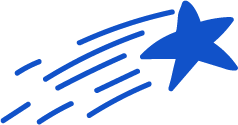 نكمل مع الحل
نكمل مع الكسور التي لها نفس المقام
[Speaker Notes: דרך שיטתית לבדוק כמה שברים ניתן ליצור היא להציב את הספרה 1 במונה ונקבל 3 שברים עם המונה 1 וכו....

תרגול: לא יותר מ-3 דקות. ניתן לעשות 2-1 סבבים של תרגול מול המחשב (שאלה על הלוח וכתיבה בדף, יצירה עם צבעים/בצק/פלסטלינה) או ברחבי הבית (חפצים הקיימים ברשותם או שילוב של אינטראקציה עם בני המשפחה). 


המלצה לכיתות הנמוכות: לשאול שאלות שמפעילות את התלמידים בסגנון הצגות ילדים/ערוץ הילדים, כמו למשל "איפה נמצא הכרטיס השני...? אני לא זוכר... אתם יודעים איפה הוא?"
דוגמאות:https://www.youtube.com/watch?v=sGfdE0es80w  תוכנית בישול לילדים. מדברים עם הילדים לאורך השיעור ושואלים אותם שאלות.
art attack :  https://www.youtube.com/watch?v=QX013_tz4rM]
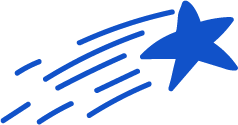 نكمل الحل
كسور لها نفس المقام
[Speaker Notes: דרך שיטתית לבדוק כמה שברים ניתן ליצור היא להציב את הספרה 1 במונה ונקבל 3 שברים עם המונה 1 וכו....

תרגול: לא יותר מ-3 דקות. ניתן לעשות 2-1 סבבים של תרגול מול המחשב (שאלה על הלוח וכתיבה בדף, יצירה עם צבעים/בצק/פלסטלינה) או ברחבי הבית (חפצים הקיימים ברשותם או שילוב של אינטראקציה עם בני המשפחה). 


המלצה לכיתות הנמוכות: לשאול שאלות שמפעילות את התלמידים בסגנון הצגות ילדים/ערוץ הילדים, כמו למשל "איפה נמצא הכרטיס השני...? אני לא זוכר... אתם יודעים איפה הוא?"
דוגמאות:https://www.youtube.com/watch?v=sGfdE0es80w  תוכנית בישול לילדים. מדברים עם הילדים לאורך השיעור ושואלים אותם שאלות.
art attack :  https://www.youtube.com/watch?v=QX013_tz4rM]
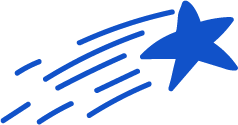 نكمل الحل
كسور لها نفس المقام
[Speaker Notes: דרך שיטתית לבדוק כמה שברים ניתן ליצור היא להציב את הספרה 1 במונה ונקבל 3 שברים עם המונה 1 וכו....

תרגול: לא יותר מ-3 דקות. ניתן לעשות 2-1 סבבים של תרגול מול המחשב (שאלה על הלוח וכתיבה בדף, יצירה עם צבעים/בצק/פלסטלינה) או ברחבי הבית (חפצים הקיימים ברשותם או שילוב של אינטראקציה עם בני המשפחה). 


המלצה לכיתות הנמוכות: לשאול שאלות שמפעילות את התלמידים בסגנון הצגות ילדים/ערוץ הילדים, כמו למשל "איפה נמצא הכרטיס השני...? אני לא זוכר... אתם יודעים איפה הוא?"
דוגמאות:https://www.youtube.com/watch?v=sGfdE0es80w  תוכנית בישול לילדים. מדברים עם הילדים לאורך השיעור ושואלים אותם שאלות.
art attack :  https://www.youtube.com/watch?v=QX013_tz4rM]
نقرب الحل
نلاحظ ان هذه الكسور:
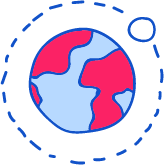 [Speaker Notes: פתרון התרגול: לאחר שהתלמידים תרגלו באופן עצמאי, יש להראות את הפתרון ולדון בו. ניתן להראות טעויות נפוצות ולהסביר כיצד יש לפתור אותן.]
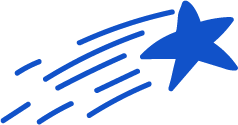 تحدي
ما الشئ المميز ب 6 الكسور التي على اليمين مع الكسور ال 6 التي على اليسار?
العدد ومقلوبه
[Speaker Notes: דרך שיטתית לבדוק כמה שברים ניתן ליצור היא להציב את הספרה 1 במונה ונקבל 3 שברים עם המונה 1 וכו....

תרגול: לא יותר מ-3 דקות. ניתן לעשות 2-1 סבבים של תרגול מול המחשב (שאלה על הלוח וכתיבה בדף, יצירה עם צבעים/בצק/פלסטלינה) או ברחבי הבית (חפצים הקיימים ברשותם או שילוב של אינטראקציה עם בני המשפחה). 


המלצה לכיתות הנמוכות: לשאול שאלות שמפעילות את התלמידים בסגנון הצגות ילדים/ערוץ הילדים, כמו למשל "איפה נמצא הכרטיס השני...? אני לא זוכר... אתם יודעים איפה הוא?"
דוגמאות:https://www.youtube.com/watch?v=sGfdE0es80w  תוכנית בישול לילדים. מדברים עם הילדים לאורך השיעור ושואלים אותם שאלות.
art attack :  https://www.youtube.com/watch?v=QX013_tz4rM]
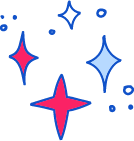 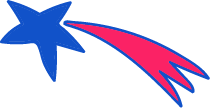 ننهي ونجمل
لقد ركبنا 12 كسرا مختلفا بواسطة 4 ارقام مختلفة.
قارنا بين الكسور بطرق واستراتيجيات مختلفة.
العدد ومقلوبه
تقدير حاصل جمع كسور.
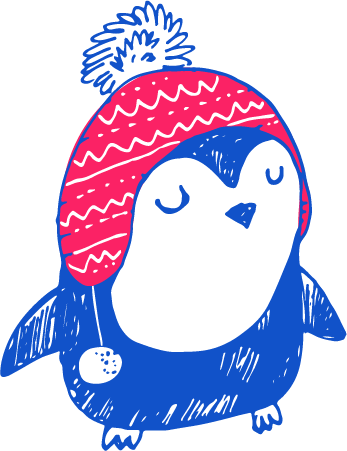 [Speaker Notes: משך השקף: עד 5 דקות

סיכום ויציאה לתרגול. שלב זה יכלול סיכום של התוכן הנלמד תוך מענה על שאלות כמו: מה עשינו פה היום? מה למדנו? מומלץ לשלב אלמנטים חווייתיים כגון משחק מסכם, חידה, טיפ מיוחד להמשך הלמידה ועוד.]
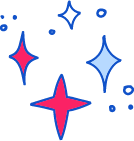 تحدي للبيت
4
2
3
5
Metcalfe, G. (2018). I see problem solving.
מעובד מתוך:
[Speaker Notes: משך השקף: עד 15 דקות

בשלב זה הסבירו לתלמידים את התרגול והיפרדו מהם. עם יציאת התלמידים לתרגול הסופי יסתיים שלב הצילום שלכם כמורים.

דגשים:
*התרגול יכול להתבצע במרחב הביתי תוך שימוש במשאבים מגוונים הנמצאים בבית, כגון כלי כתיבה, טאבלט או המחשב האישי. ניתן להשתמש בסביבות אופק וכותר (רק דרך מחשב נייד, אופק וכותר לא עובדים טוב בטאבלט/ נייד).
*הקפידו לתת לתלמידים הנחיות מדויקות לביצוע התרגול ברמת התוכן וברמה הטכנית, וכן זמנים מדויקים לתרגול. 
*ניתן להטמיע בתוך המצגת צילומי מסך ולהסביר בעל פה מה נדרש מהם לבצע.]
شكرًا لكم على مشاهدة البثّ
إنتاج مطاح، لصالح وزارة التربية والتعليم
shutterstock.com  الرسوم التوضيحيّة: